МКК Московский областной фонд микрофинансирования
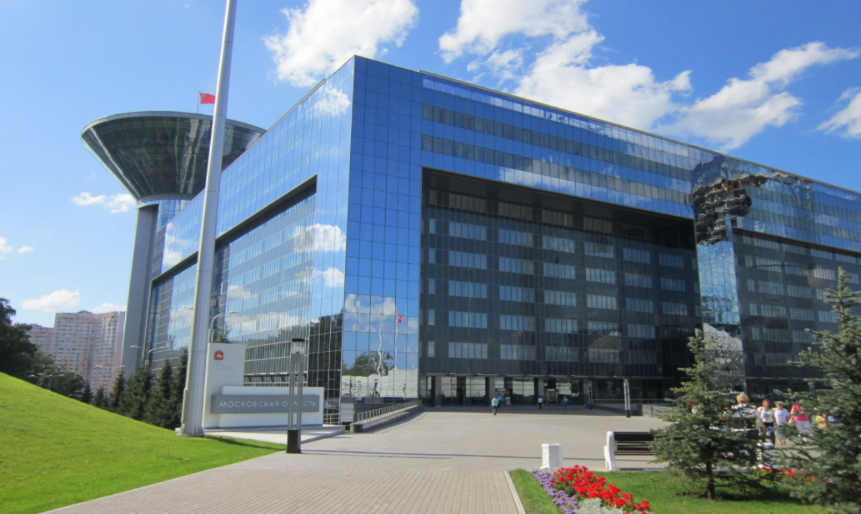 Создан в 2009 году Правительством Московской области
Учредитель - Мининвест
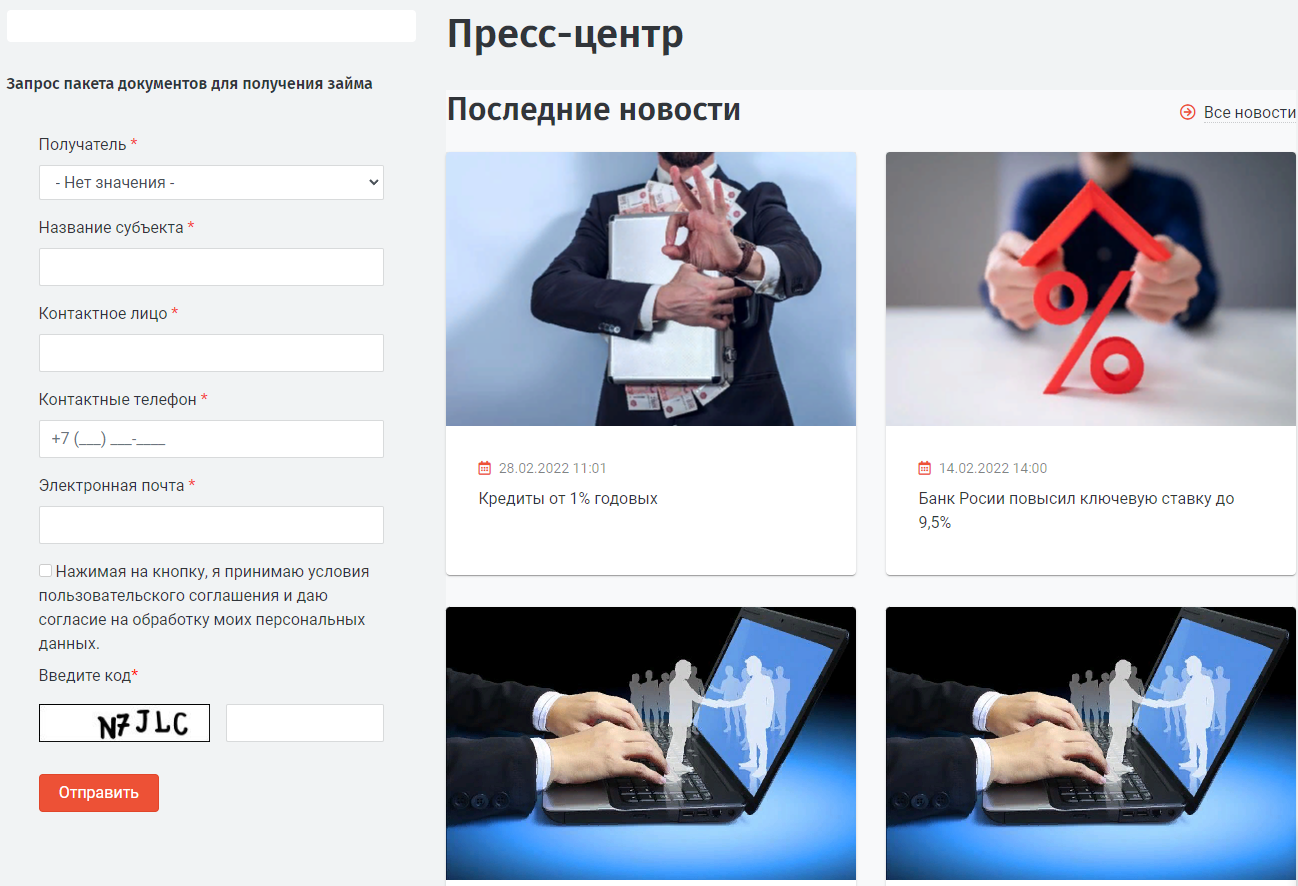 Оказание финансовой поддержки субъектам малого и среднего предпринимательства и самозанятым
0
МКК Московский областной фонд микрофинансирования
Цель – предоставление льготных микрозаймов
Максимальная сумма – 5 000 000 рублей
Максимальный срок – 36 месяцев
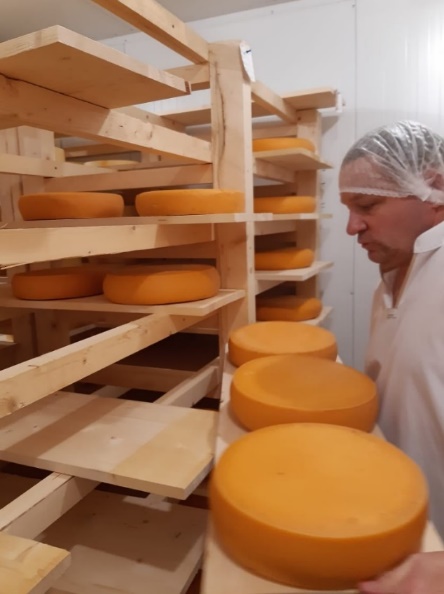 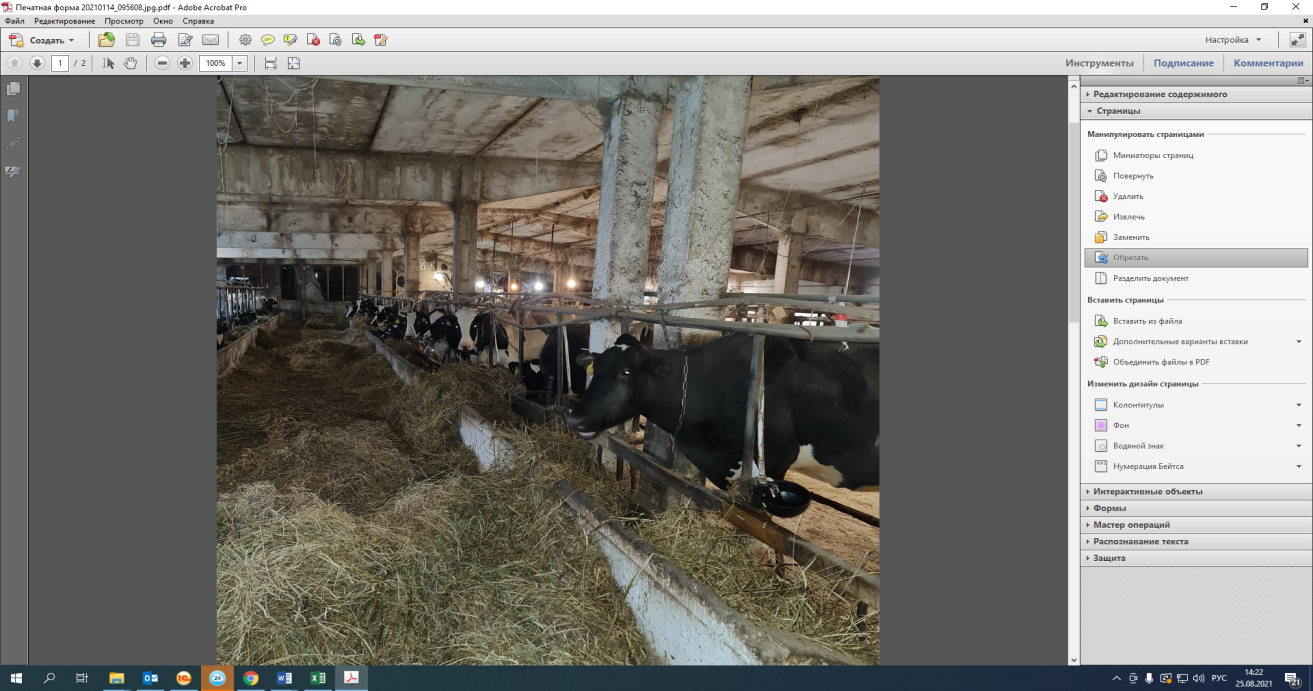 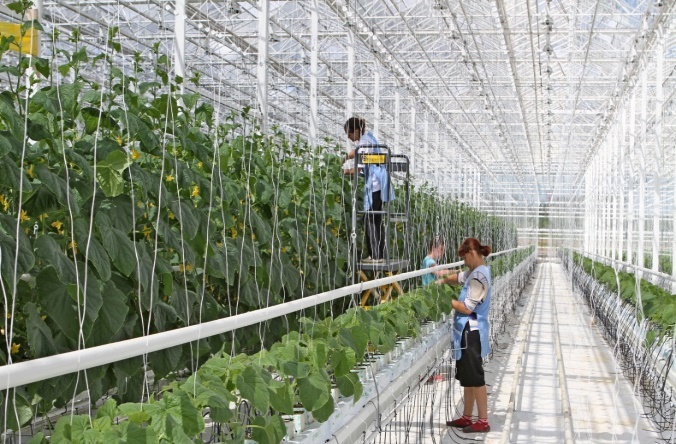 1
МКК Московский областной фонд микрофинансирования
Количество выданных займов
2
МКК Московский областной фонд микрофинансирования
3
МКК Московский областной фонд микрофинансирования
Структура займов по видам деятельности
4
Портрет заемщика
5
МКК Московский областной фонд микрофинансирования
Наши клиенты
Место ведения бизнеса
Орг.-правовая форма
Место регистрации
Юр. лица
ИП
Московская область
КФХ
Самозанятые
6
МКК Московский областной фонд микрофинансирования
Свод продуктов
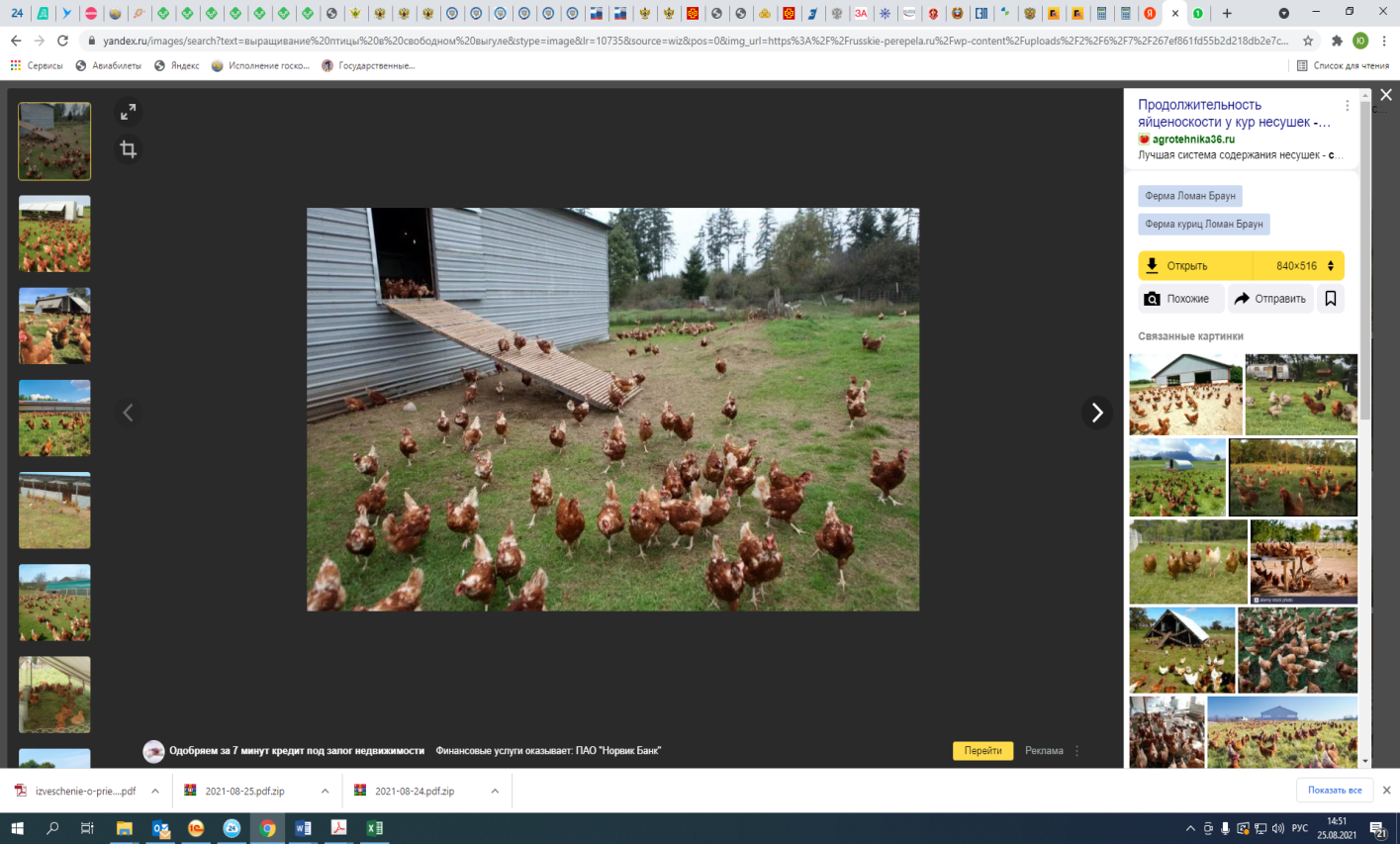 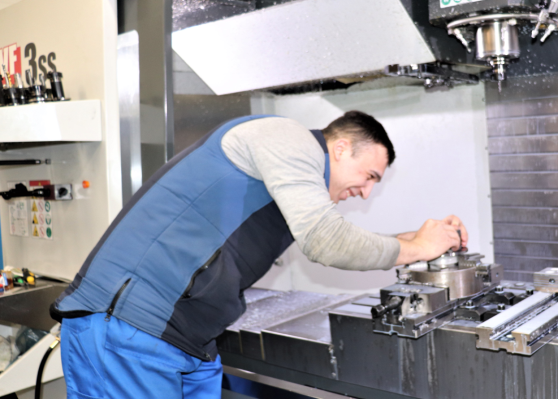 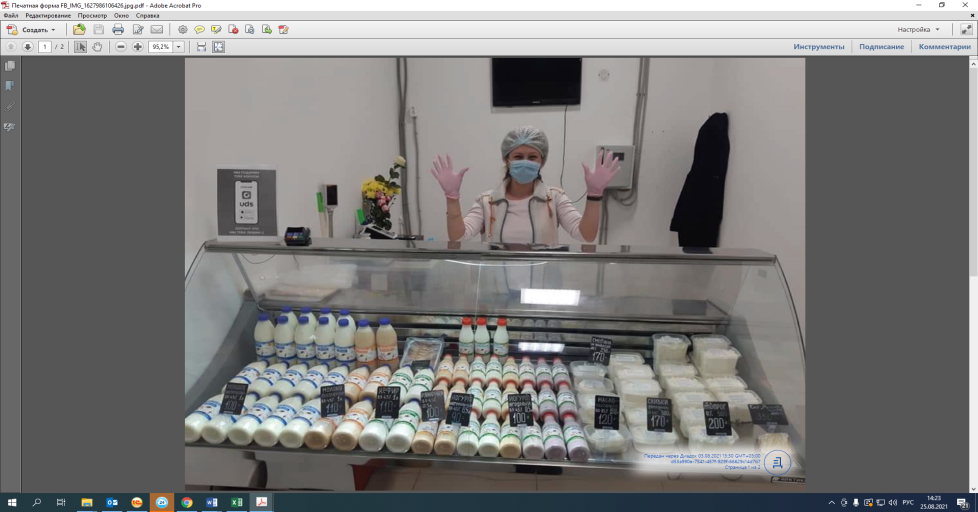 7
МКК Московский областной фонд микрофинансирования
Перечень отдаленных муниципальных образований
Волоколамск
Зарайск
Лотошино 
Луховицы 
Лосино-Петровск
Орехово-Зуево
Серебряные Пруды 
Талдом
Шатура 
Шаховская
8
МКК Московский областной фонд микрофинансирования
Свод продуктов
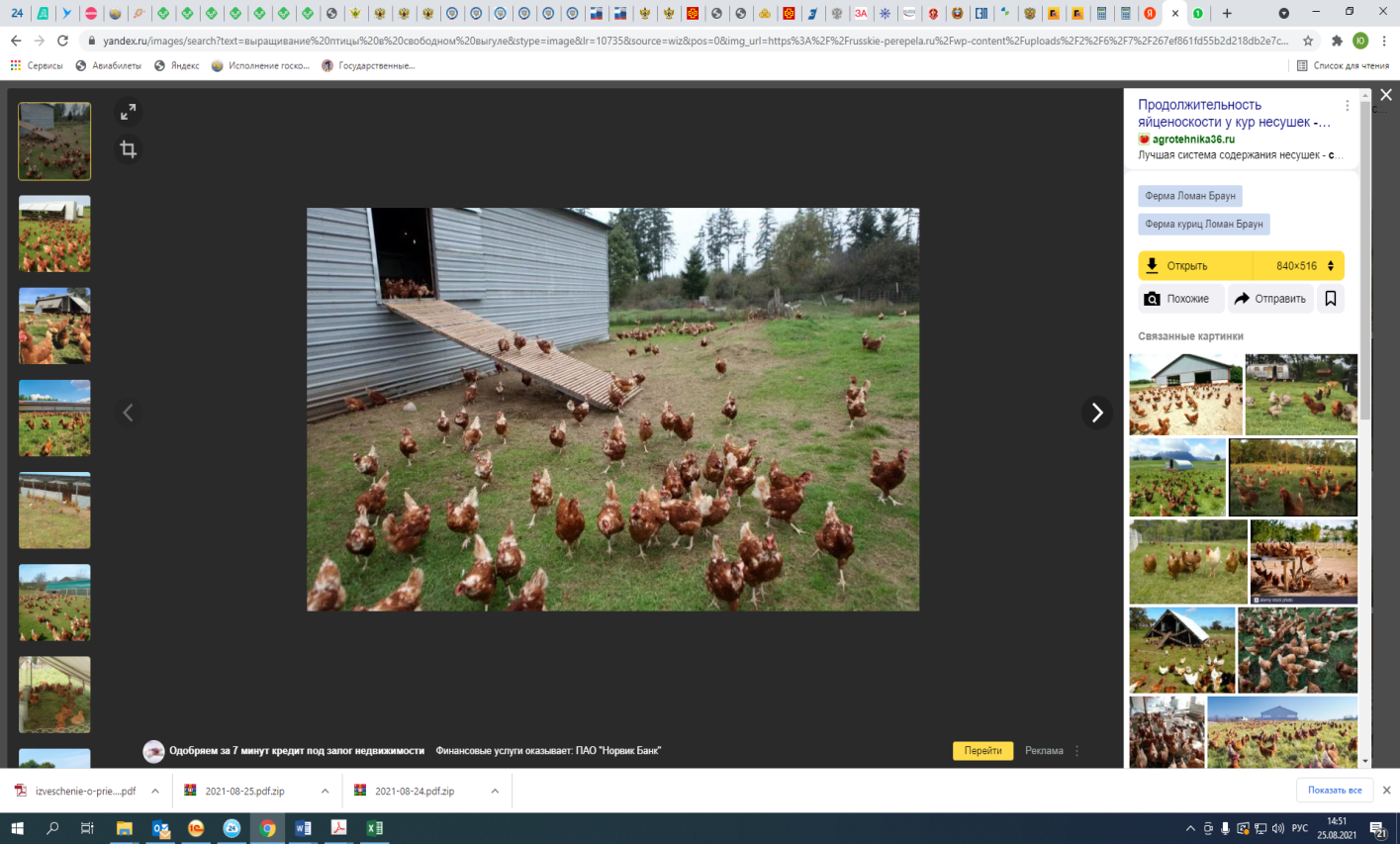 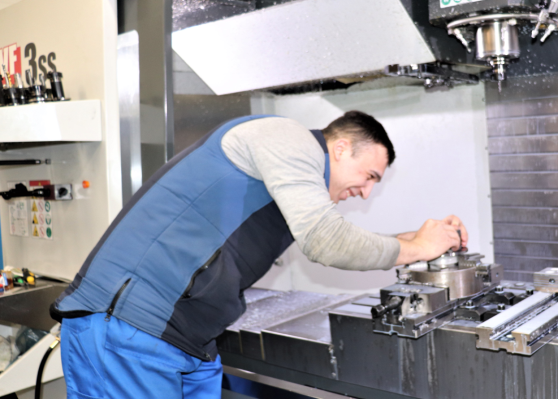 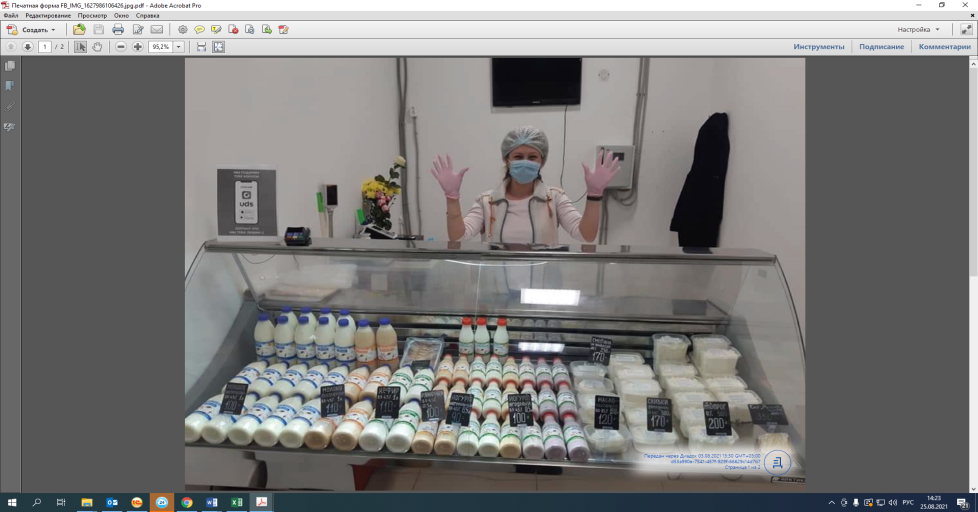 9
МКК Московский областной фонд микрофинансирования
Предприниматели, обеспечивающие занятость социально уязвимых граждан
Предприниматели, обеспечивающие реализацию товаров (работ, услуг), произведенных социально уязвимыми гражданами
Предприниматели, осуществляющие производство товаров (работ, услуг), предназначенных для социально уязвимых граждан
Предприниматели, осуществляющие деятельность, направленную на достижение общественно полезных целей
10
МКК Московский областной фонд микрофинансирования
Свод продуктов
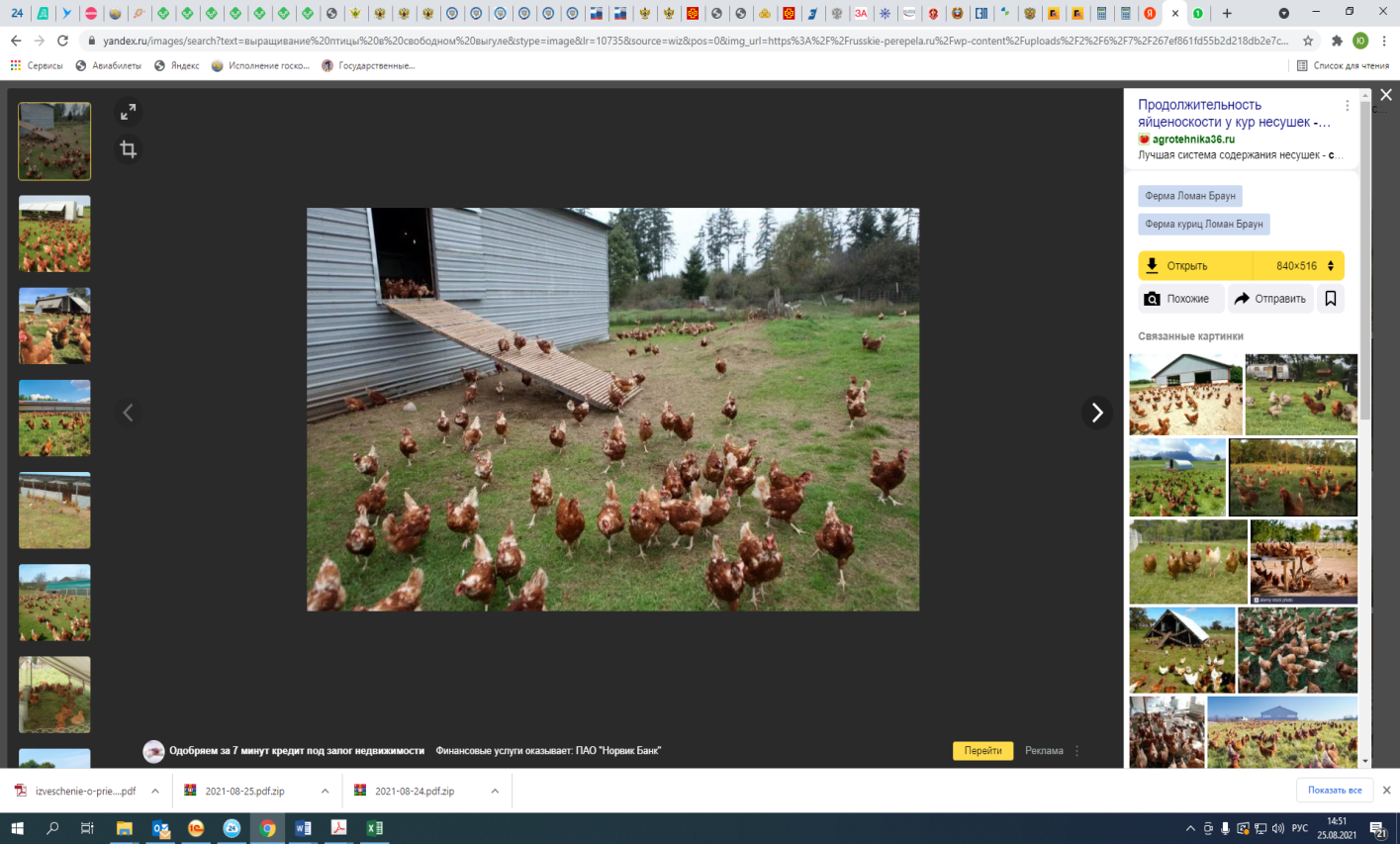 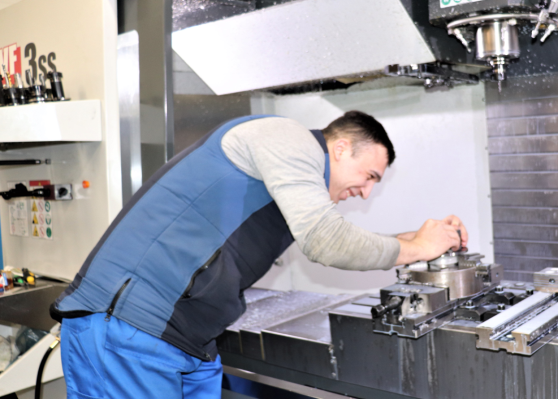 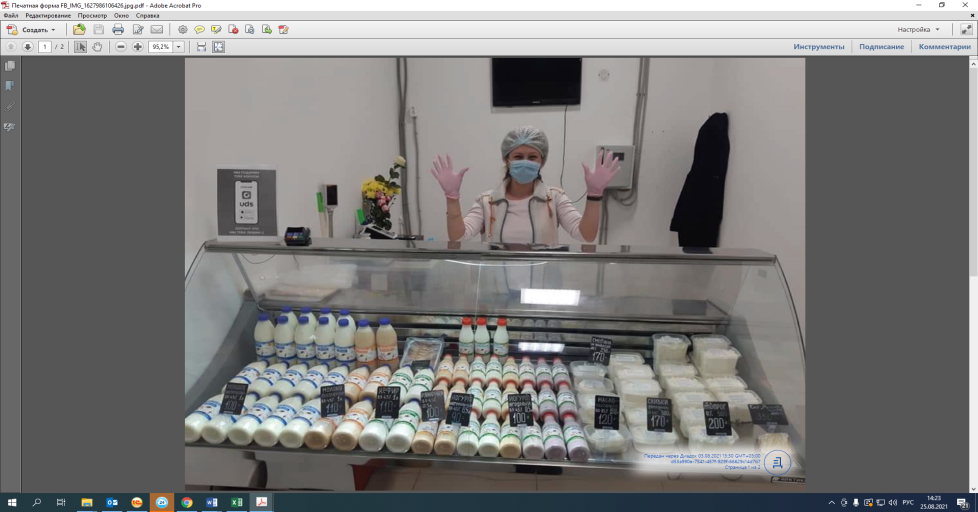 11
МКК Московский областной фонд микрофинансирования
Приоритетные виды деятельности
Резидент промышленного (индустриального) парка
Производство
Женский бизнес
Сельскохозяйственный бизнес
Туризм, экология или спорт
Молодежный бизнес (физическое лицо до 35 лет)
Предприятие создано физическим лицом старше 45 лет и действующее менее 1 года
12
МКК Московский областной фонд микрофинансирования
Свод продуктов
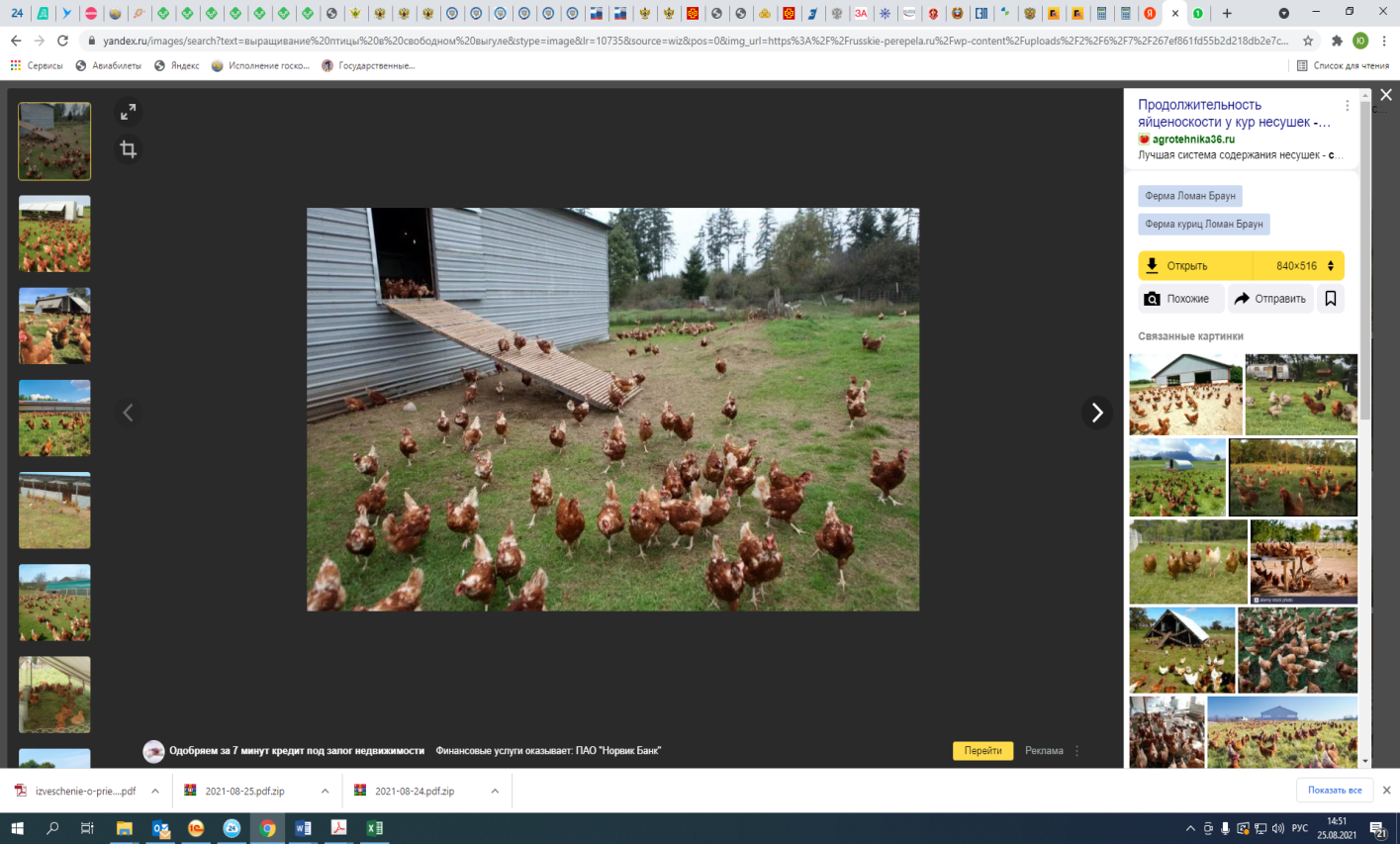 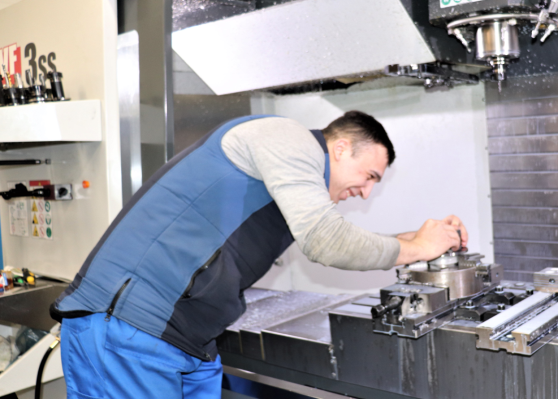 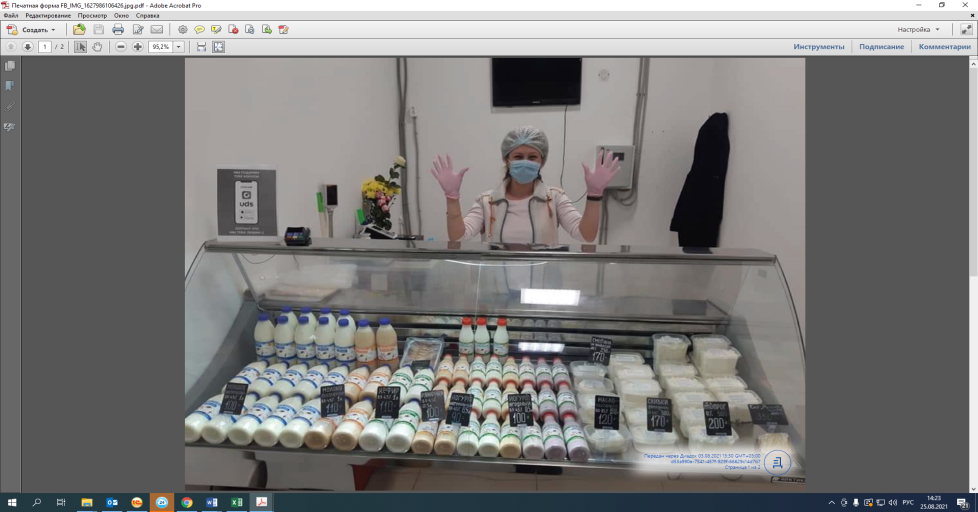 13
МКК Московский областной фонд микрофинансирования
Свод продуктов
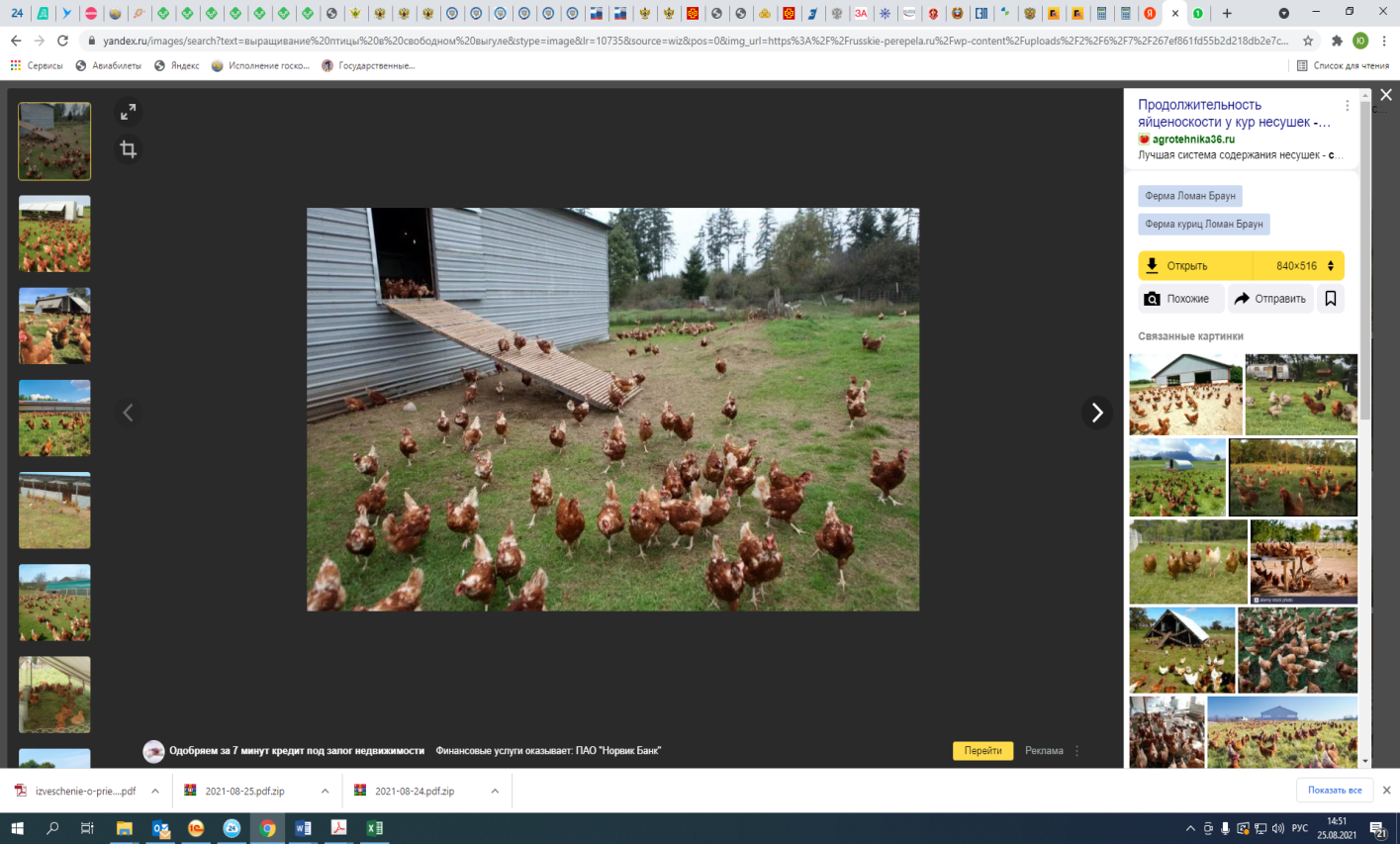 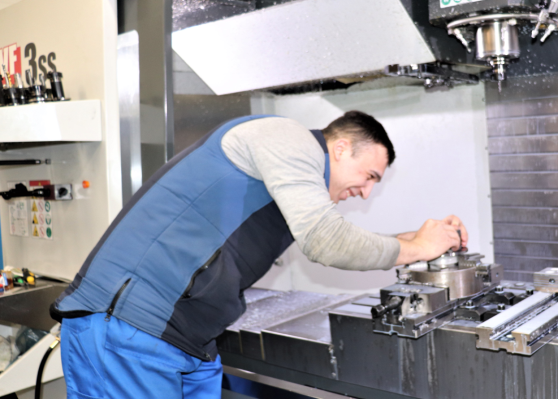 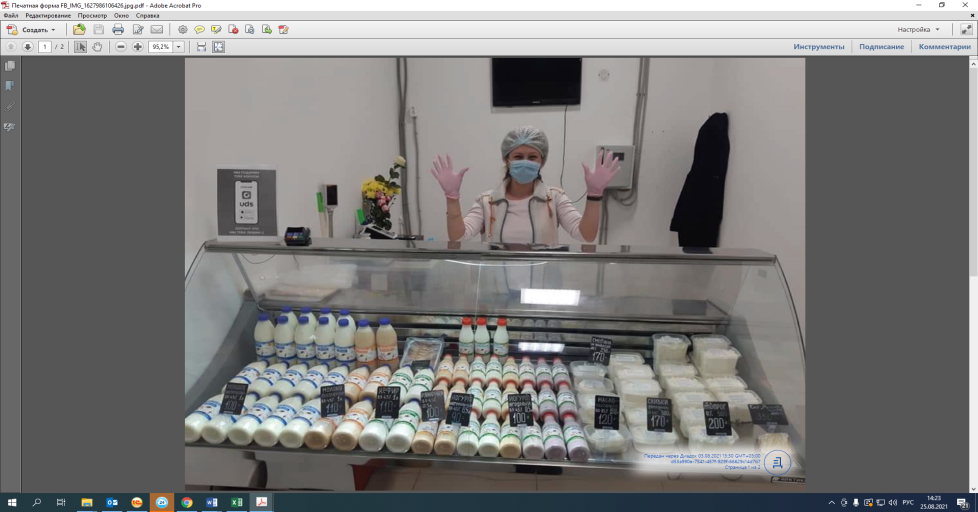 14
МКК Московский областной фонд микрофинансирования
Свод продуктов
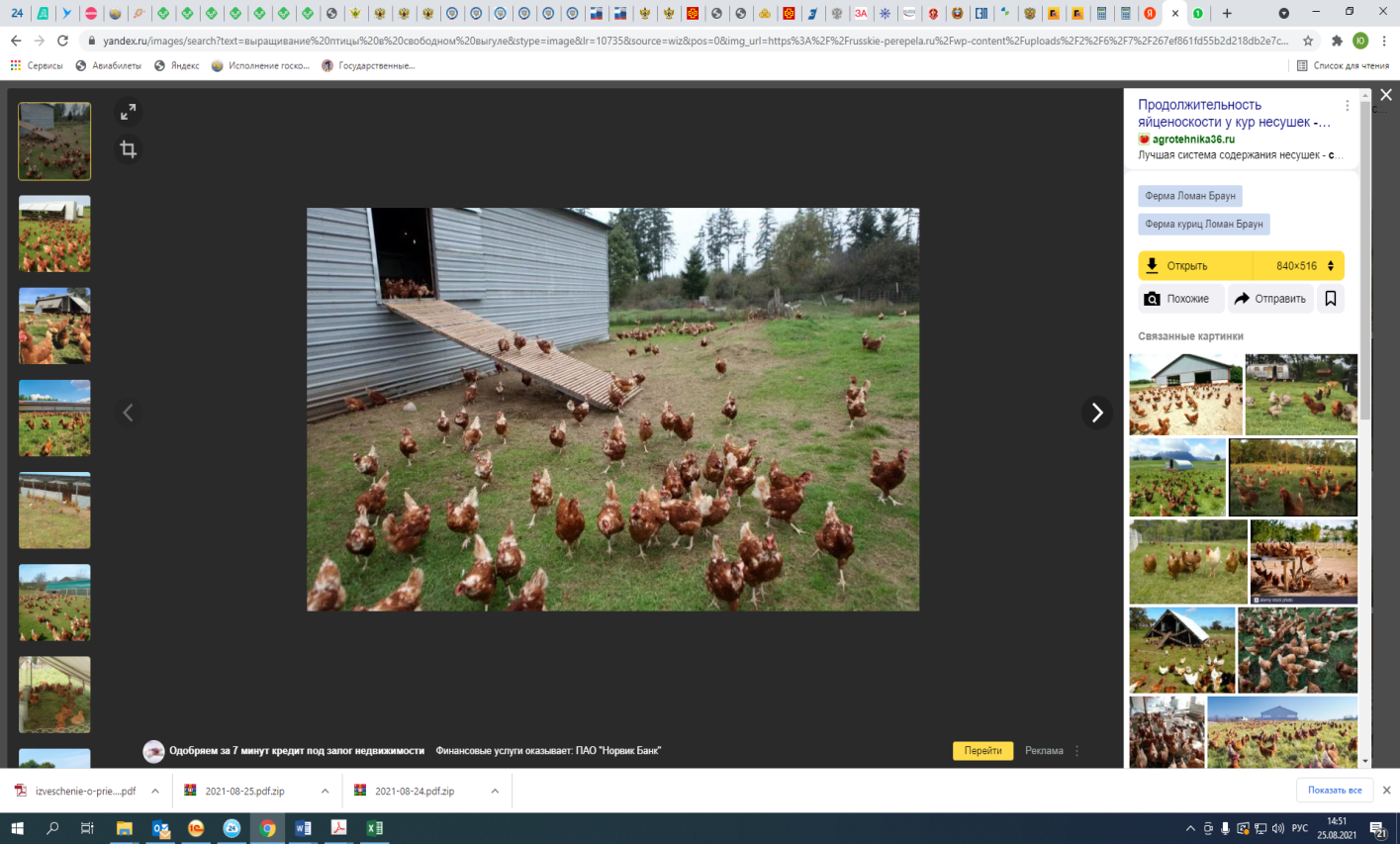 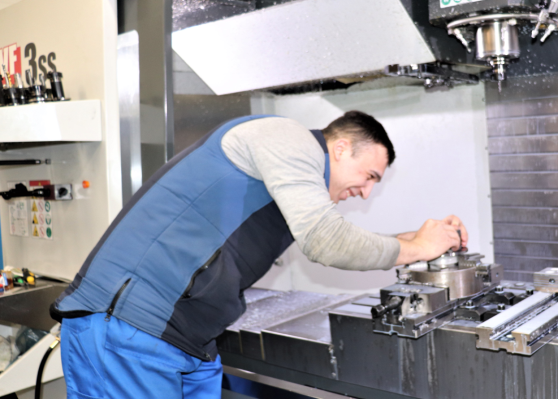 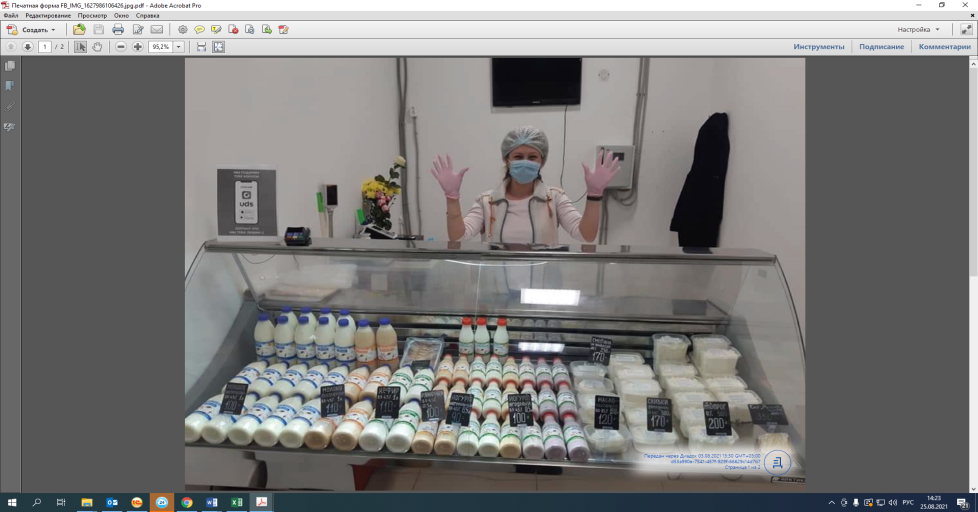 15
МКК Московский областной фонд микрофинансирования
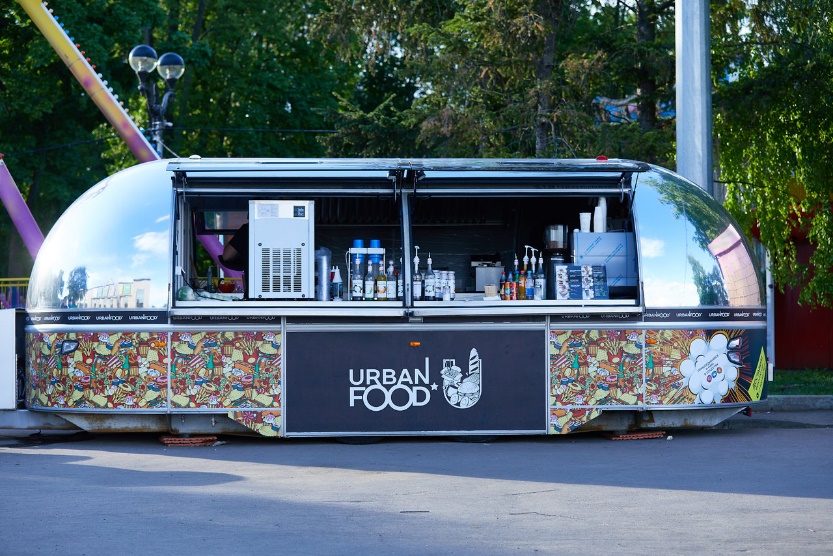 Максимальная сумма
5 000 000 рублей
Срок займа
До 36 месяцев
Процентная ставка
7,5 %
Дополнительные условия:
Залог приобретаемого имущества (фудтрак)
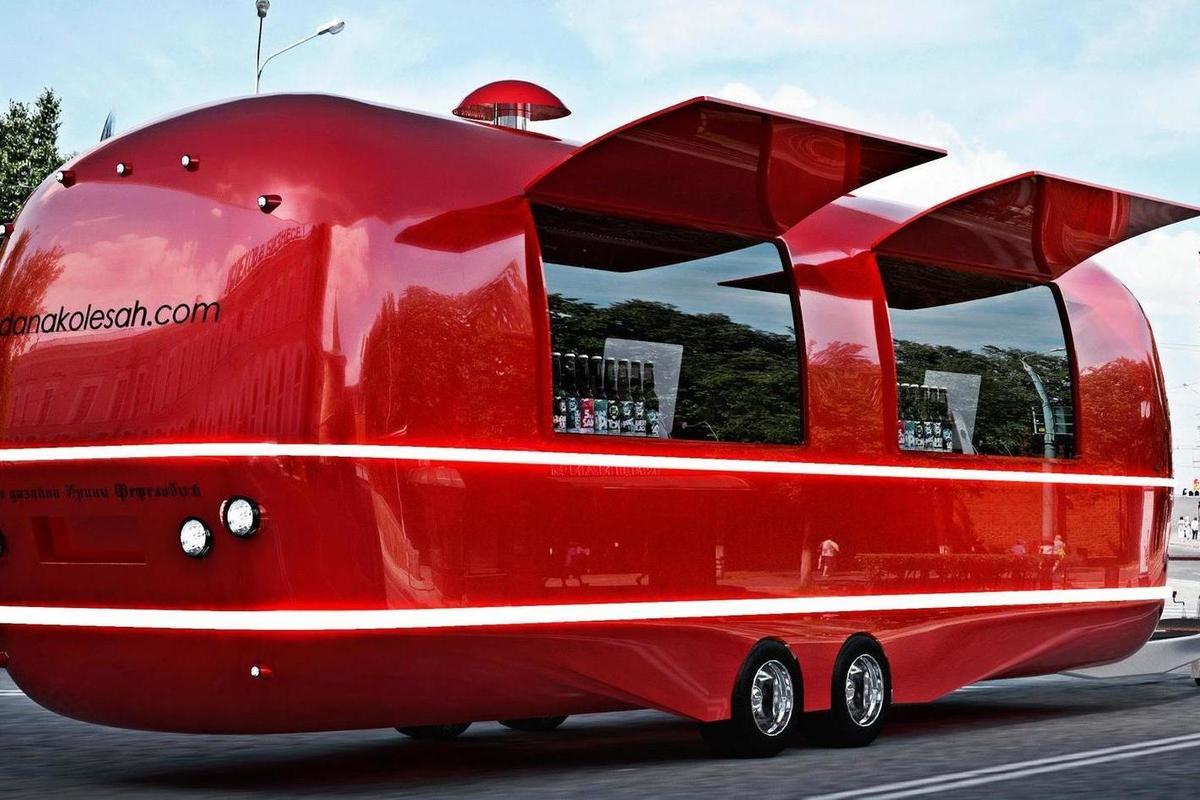 Поручительство Московского областного гарантийного фонда (70 % от суммы займа)
Заключение договора цессии с продавцом/производителем
16
МКК Московский областной фонд микрофинансирования
Свод продуктов
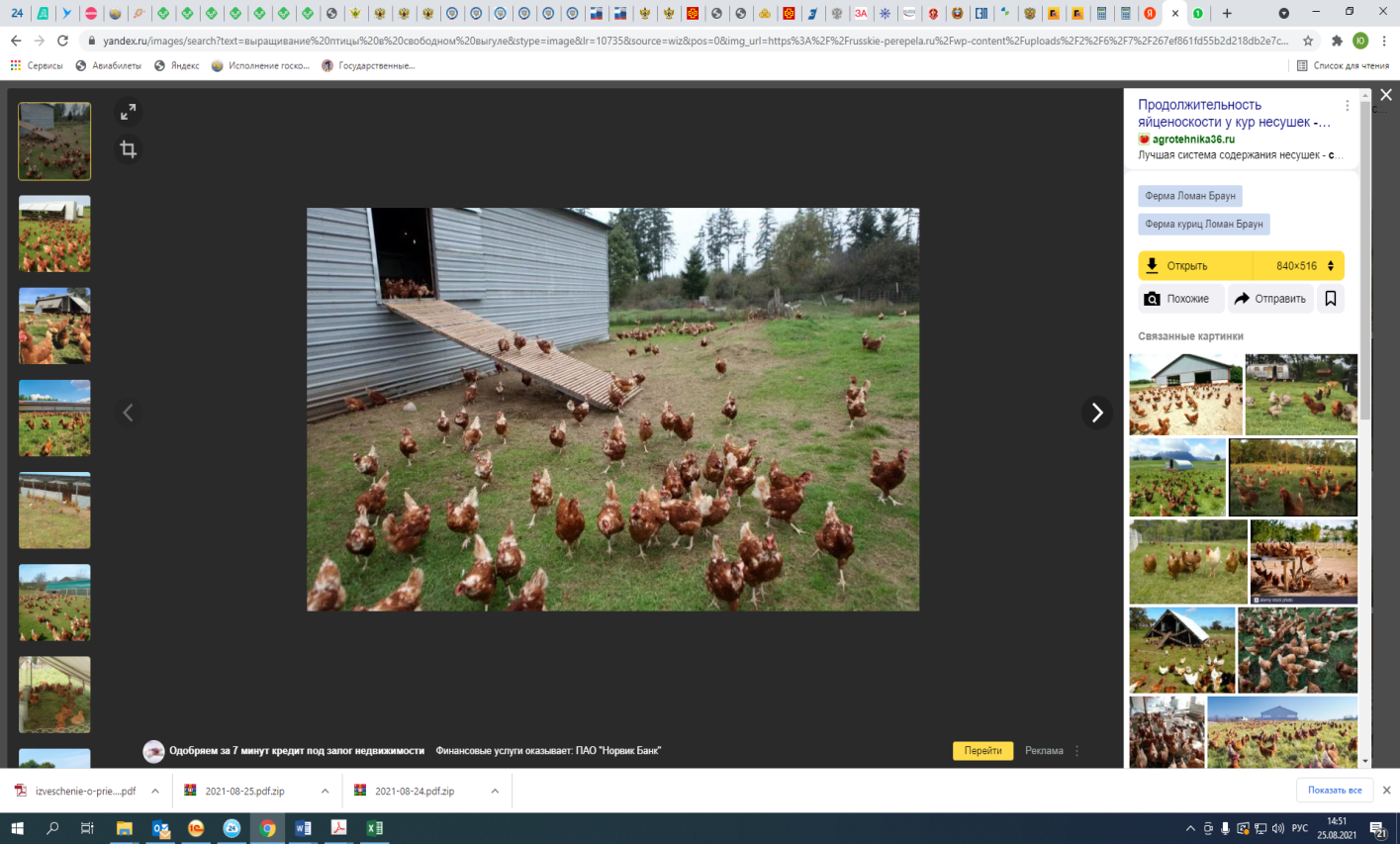 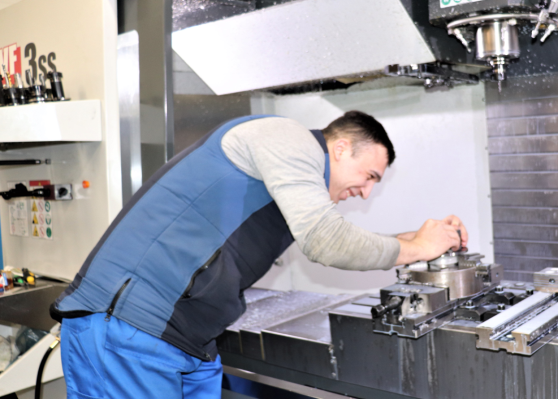 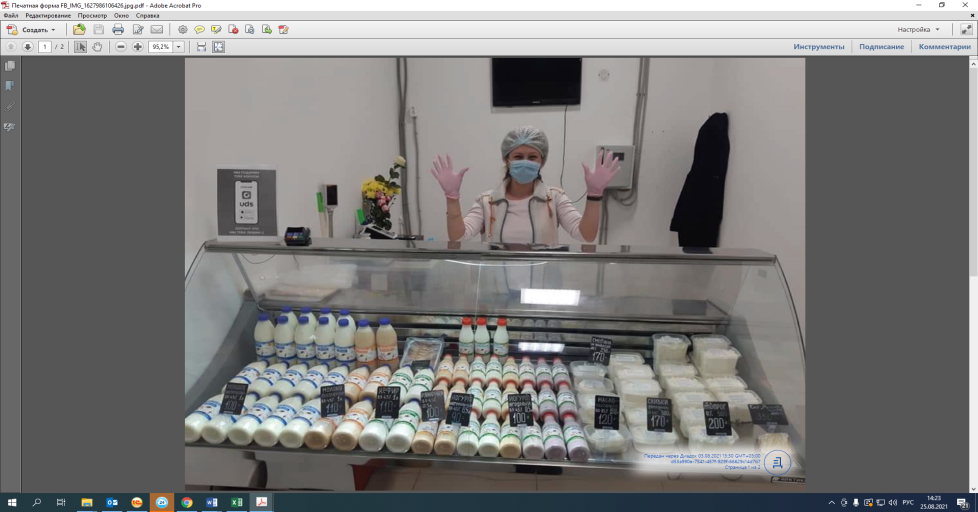 17
МКК Московский областной фонд микрофинансирования
Основные требования к финансовому положению заемщиков
Положительная кредитная история
Отсутствие действующих исполнительных производств
Положительный финансовый результат
18
МКК Московский областной фонд микрофинансирования
(495) 730-50-76 
www.mofmicro.ru

https://uslugi.mosreg.ru/services/22546

г. Красногорск, бульвар Строителей, д.4, корп.1, секция Г, 12 этаж, офис 10
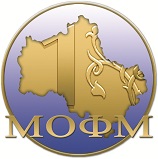 19